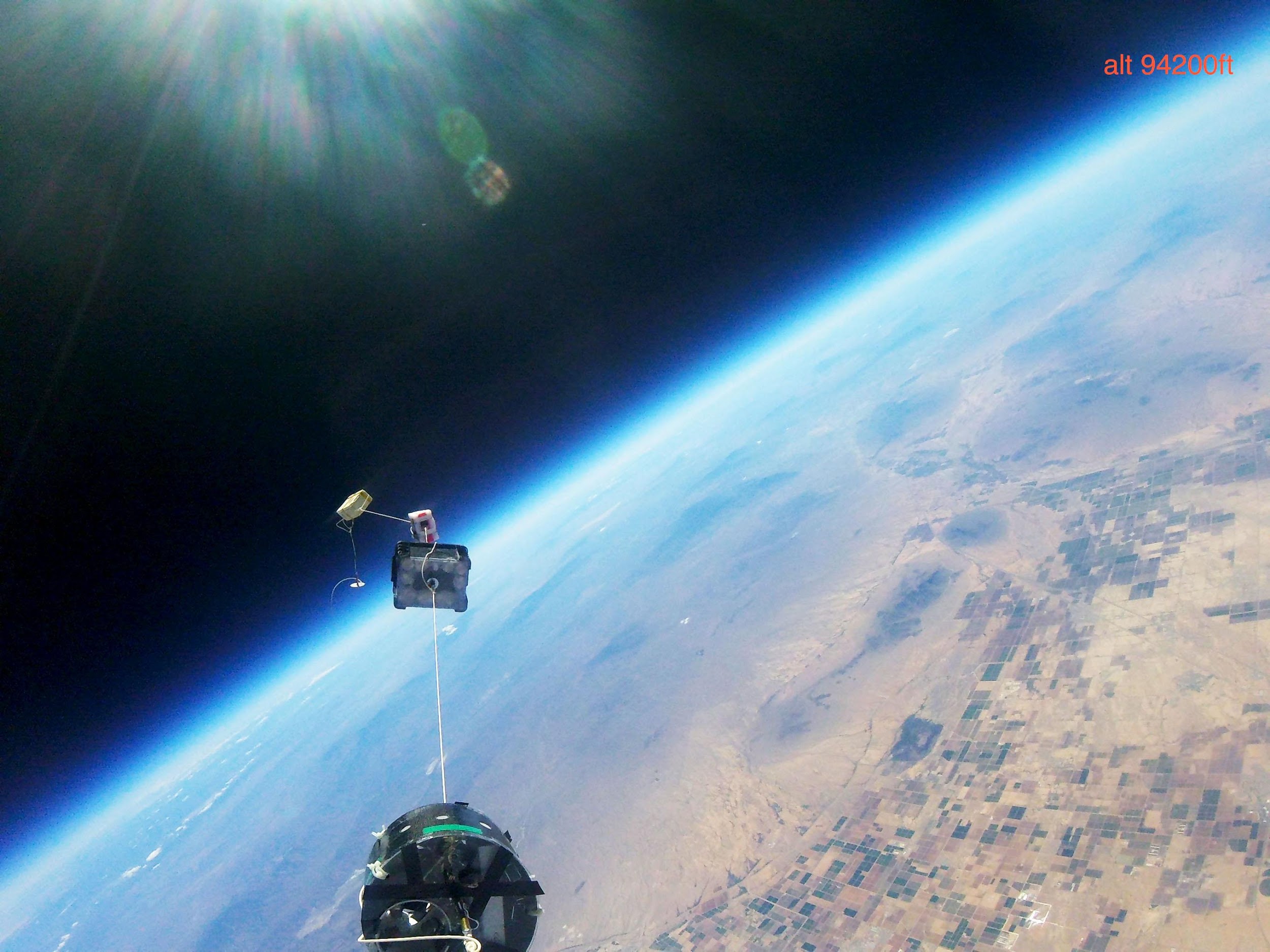 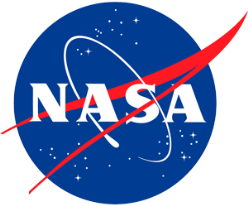 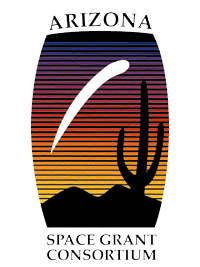 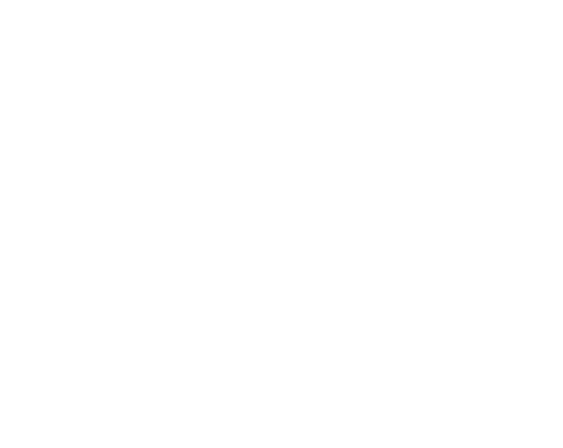 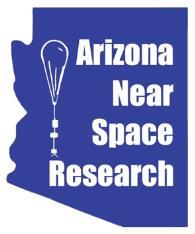 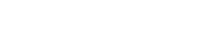 ASCENDING Further

ASCEND TEAM 2017!
Fall 16 TEAM

Jake Denison (TL)
Ainsley Chapman
Adam Jimenez
Ian Anderson
Robert Ramirez
Adan Reyes
Brandon Lomay
Spring 17 TEAM

Adan Reyes (TL)
Adam Jimenez
Ainsley Chapman
Brandon Lomay
Ian Anderson
Angie Garcia
Rosa Mendoza
Monica Delgado
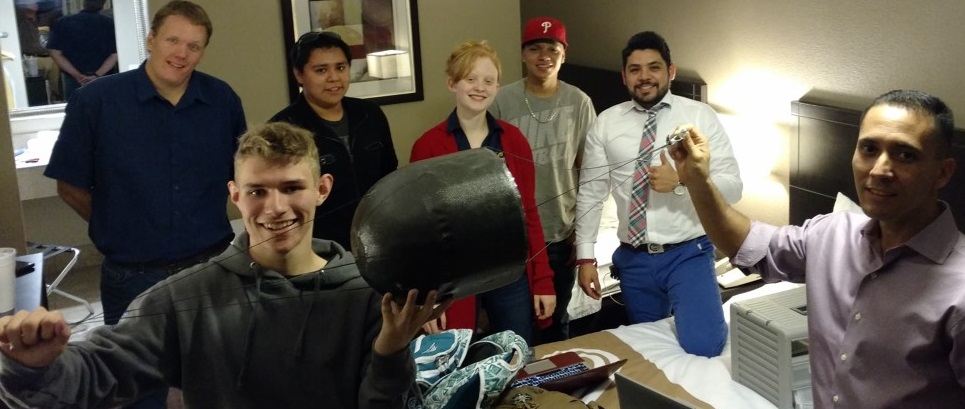 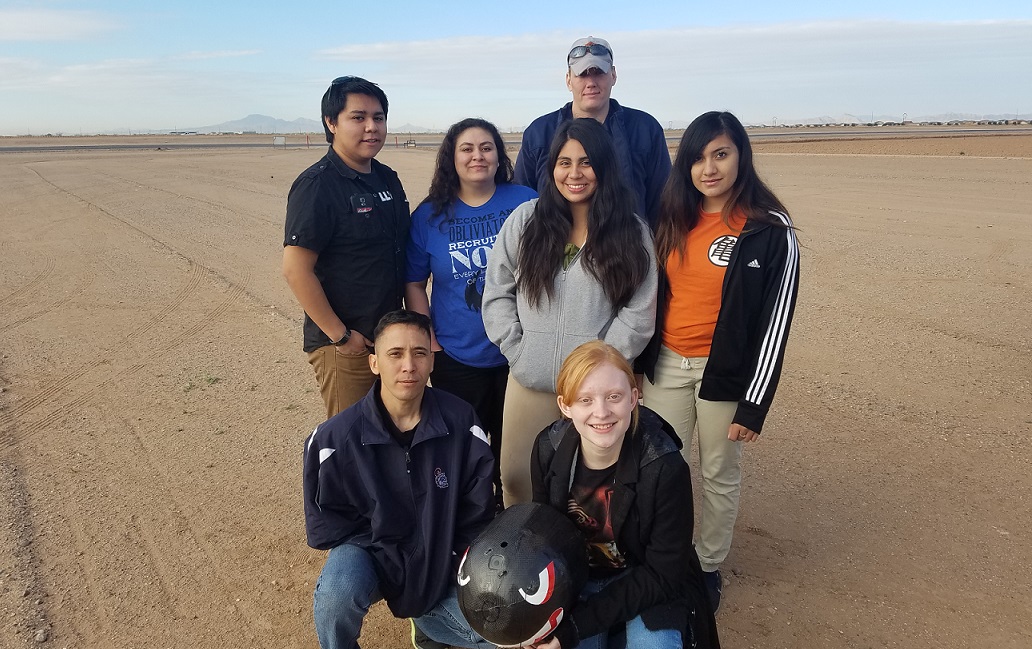 AGENDA
Fall 16 Launch
Mechanical
Software
Science
Results
Spring 17 Launch
Mechanical
Software
Science
Results
Conclusion
Solutions
Acknowledgements
Question & Answer
FALL 2016 LAUNCH
Mechanical, Software & Science
MECHANICAL Fall 2016
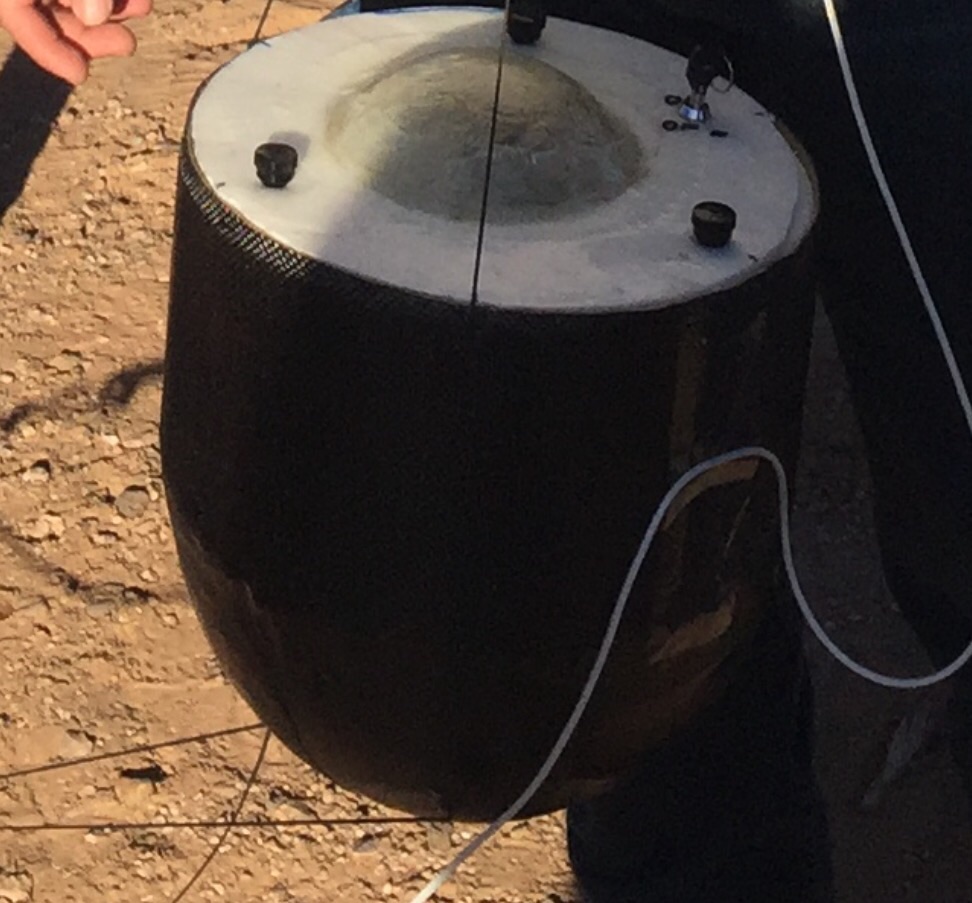 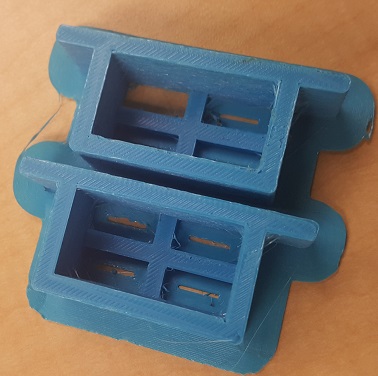 Carbon fiber - Hardened resin
Kevlar thread
Foam boards reinforced with fiberglass
3D printed foam board mounts
Nylon standoffs for equipment
GoPro attached with zip ties
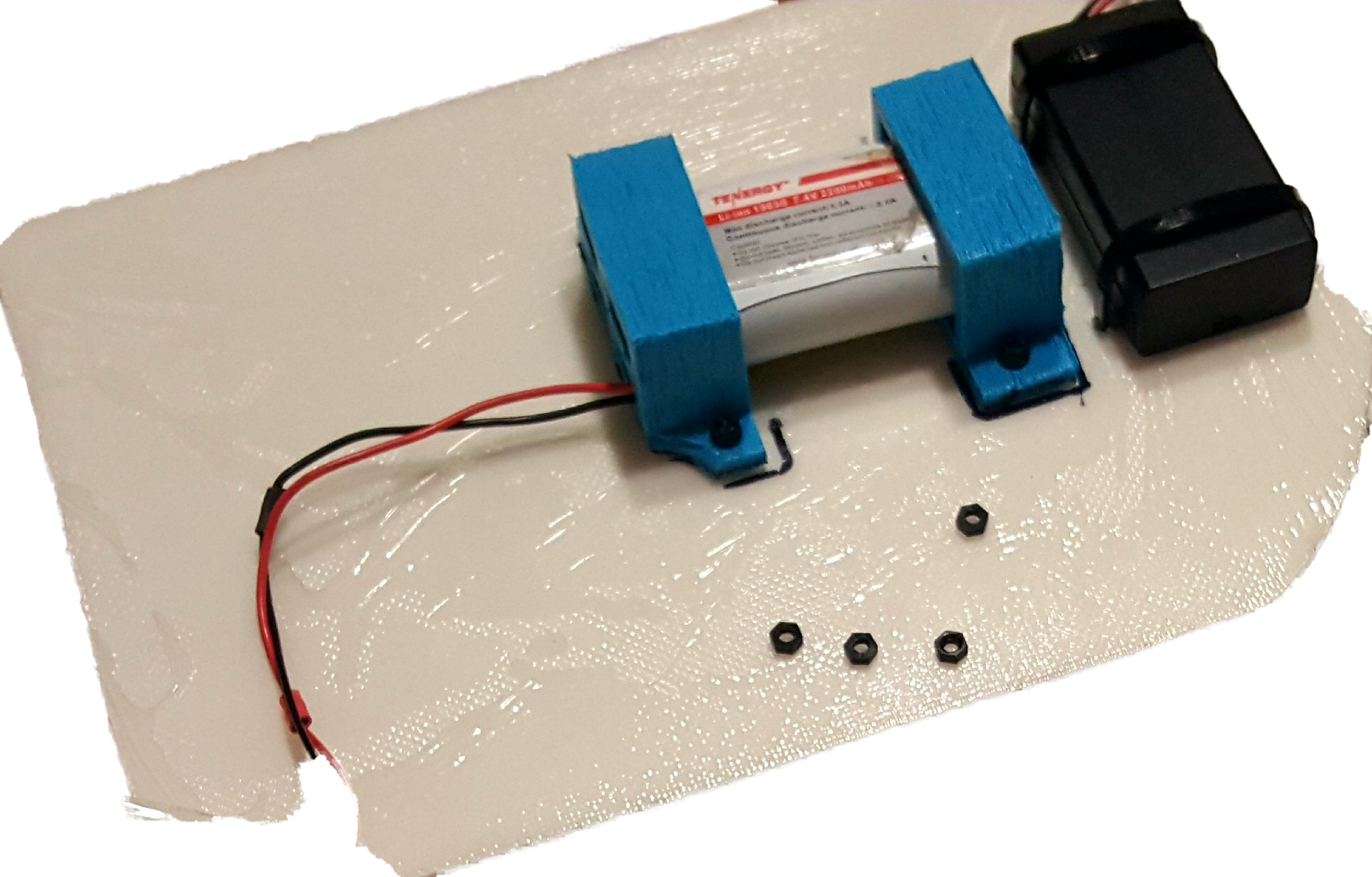 SOFTWARE Fall 2016
Electronics & Sensors

Arduino Uno
10 DOF IMU
SD Data Logger
GoPro
APRS: Automatic Packet Reporting System
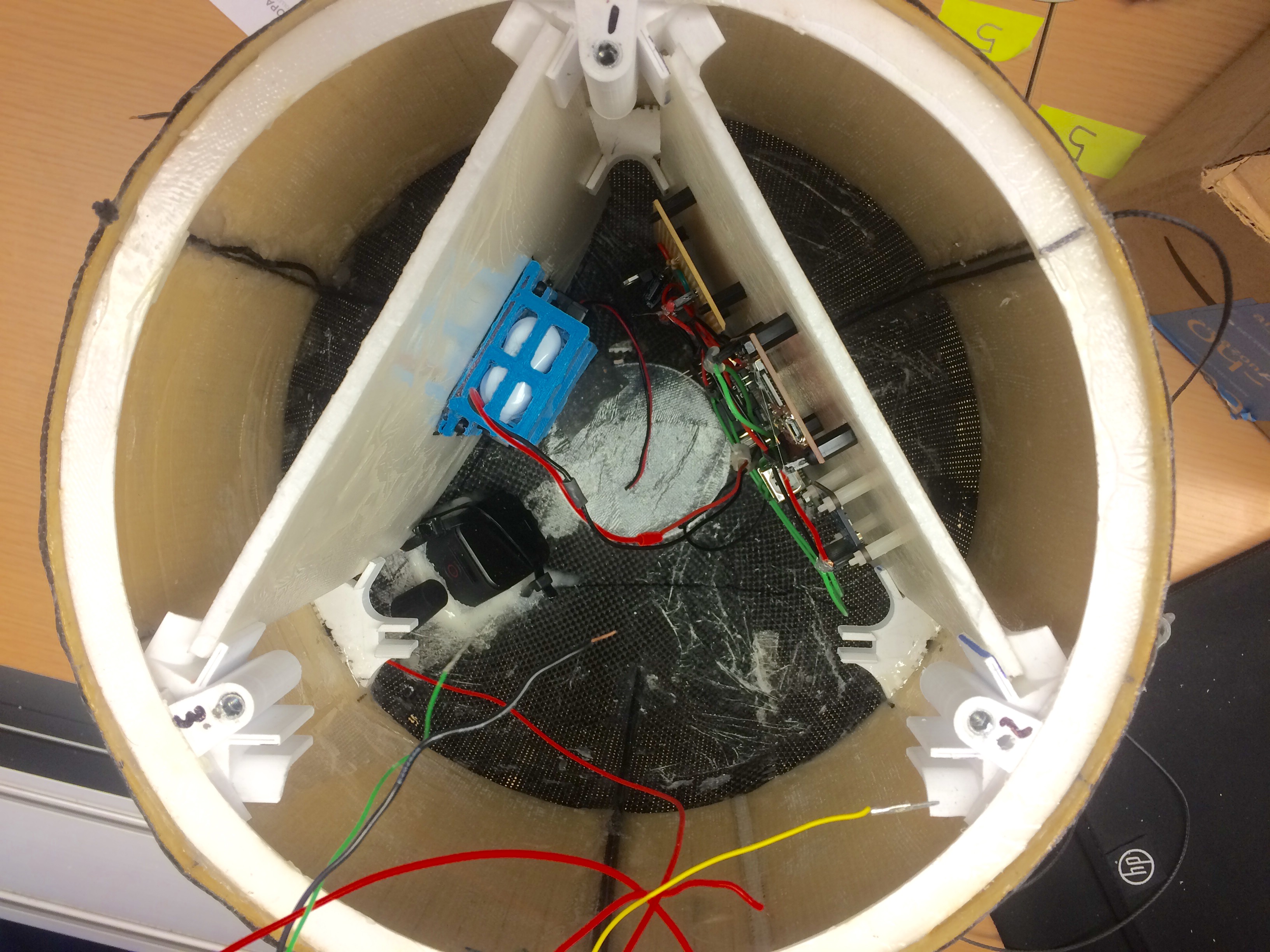 SCIENCE Fall 2016
Anticipated Data Collection

Temperature
Barometric Pressure
Gyroscope
Compass
Accelerometer
GoPro
GPS
APRS: Automated Packet Reporting System
RESULTS Fall 2016
RESULTS Fall 2016
RESULTS Fall 2016
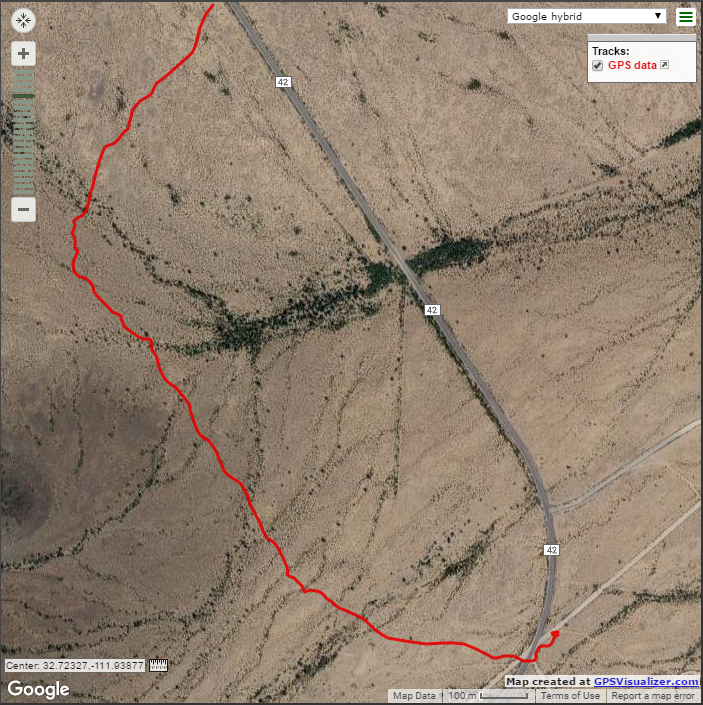 SPRING 2017 LAUNCH
Mechanical, Software & Science
MECHANICAL Spring 2017
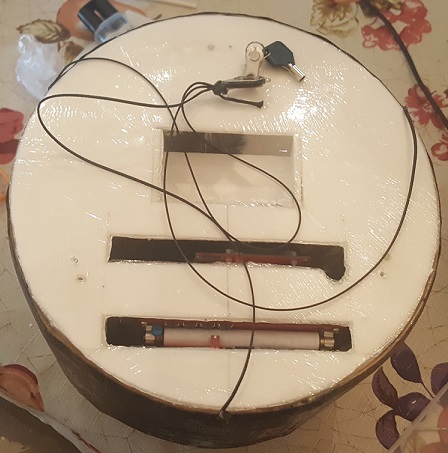 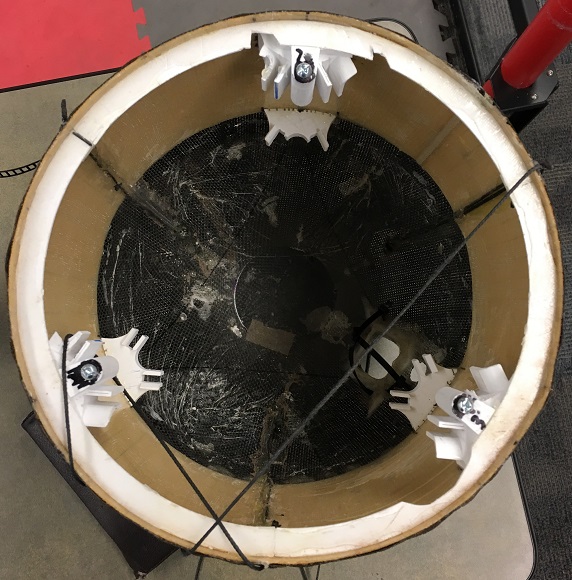 Carbon fiber - Hardened resin
Kevlar thread
Foam boards reinforced with fiberglass
3D printed foam board mounts
Nylon standoffs for equipment
GoPro attached with zip ties
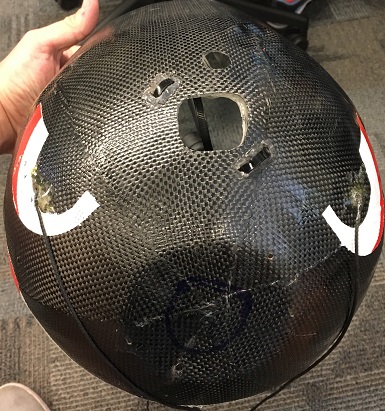 SOFTWARE Spring 2017
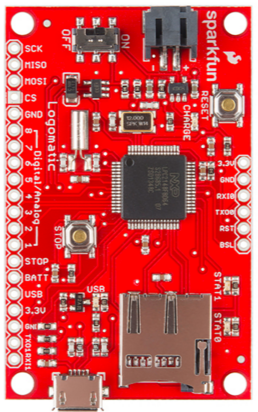 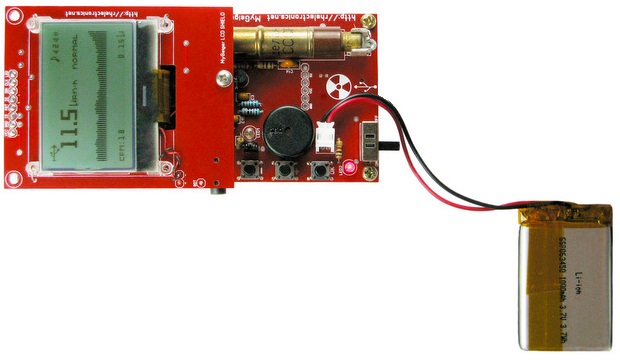 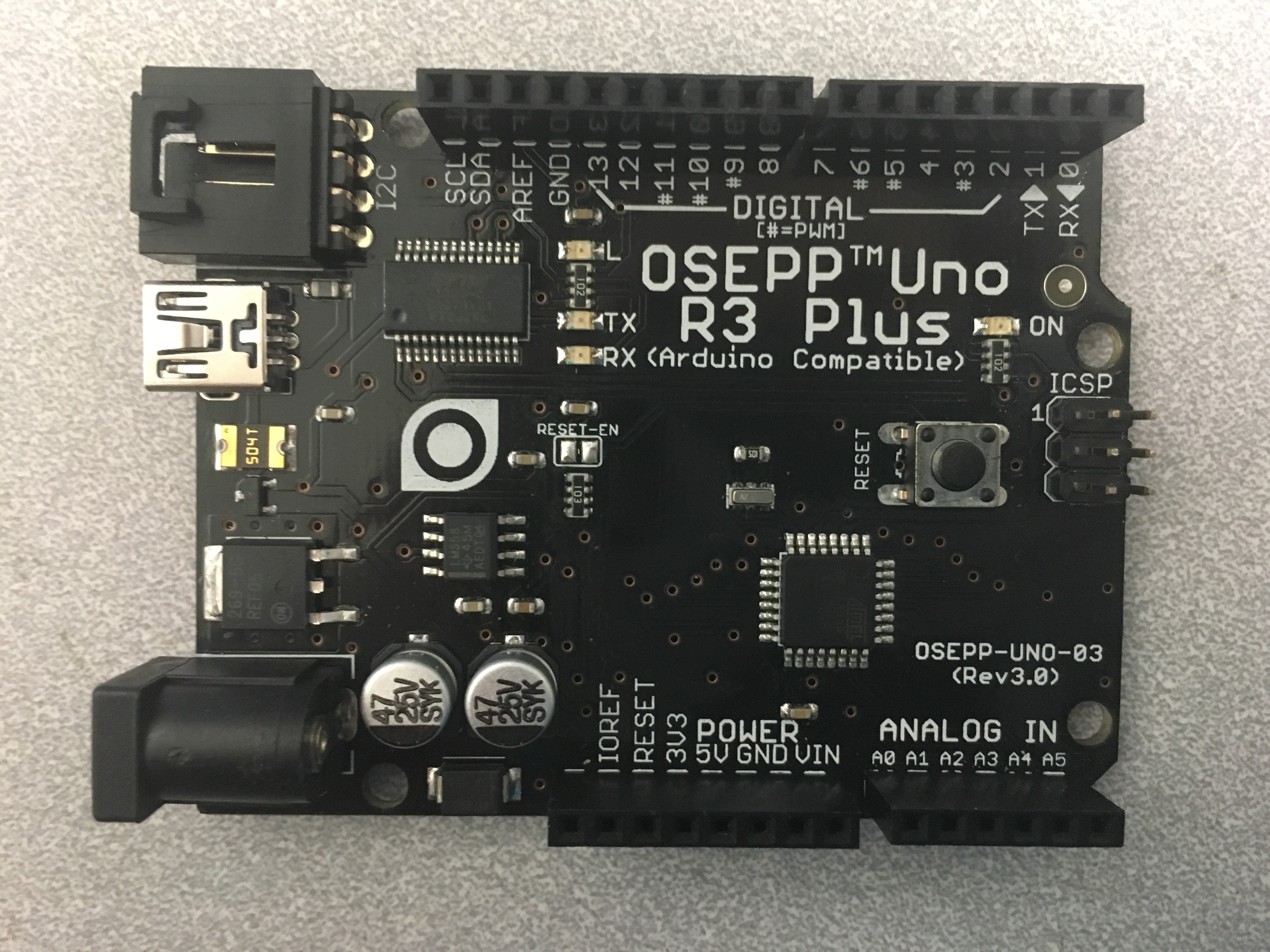 Electronics & Sensors

GoPro
10 DOF IMU
Arduino OSSEP
Logomatic
Voltage Regulator (3)
Ultimate GPS
Geiger Counter (3)
CO₂ Sensor
Temperature Sensor (2)
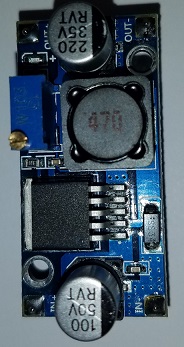 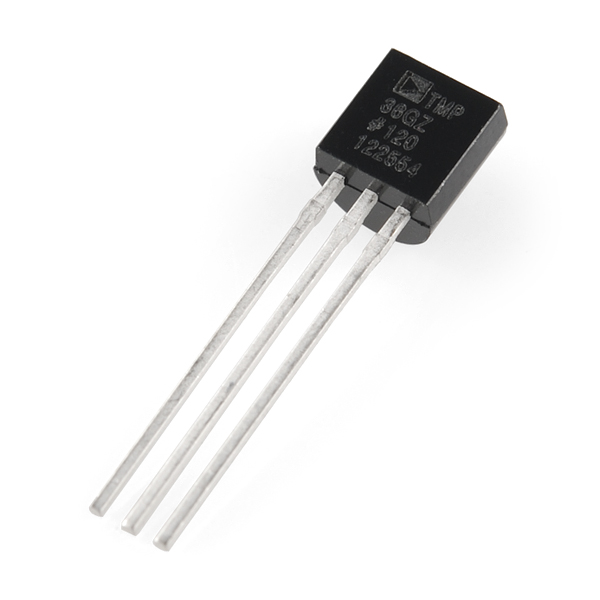 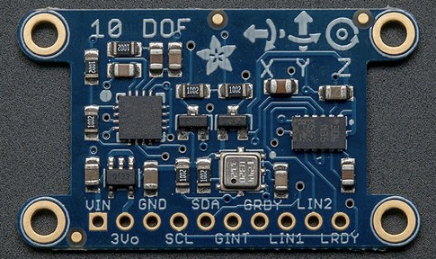 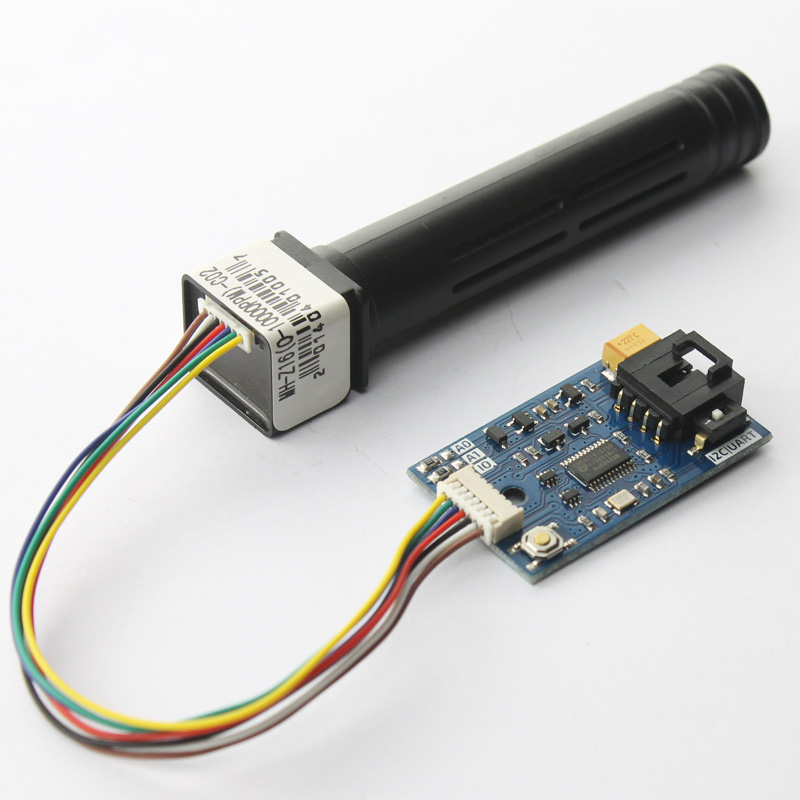 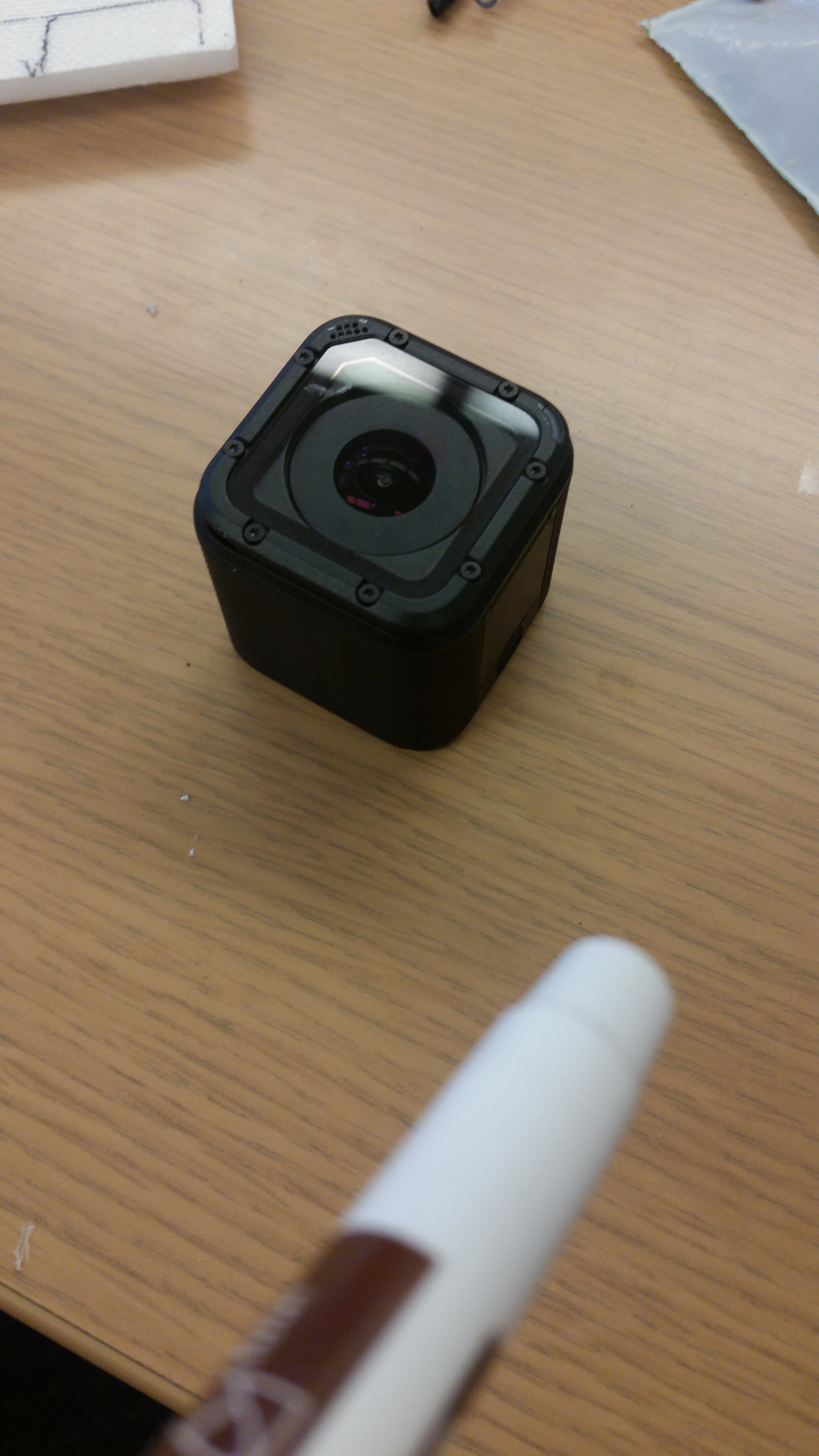 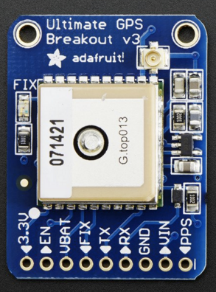 System Flow Diagram
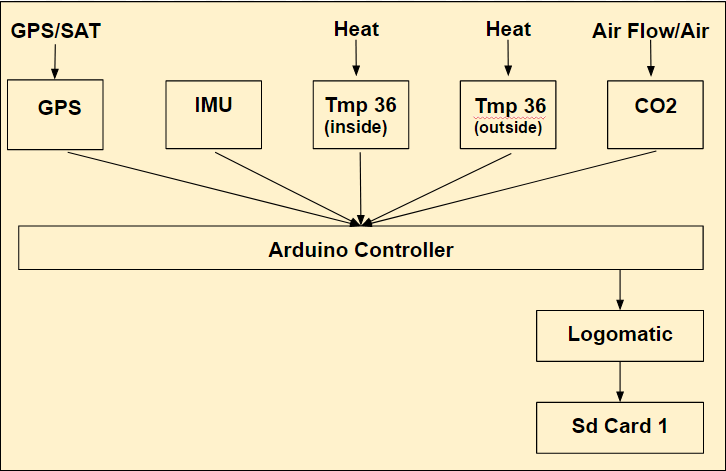 System Flow Diagram (Standalones)
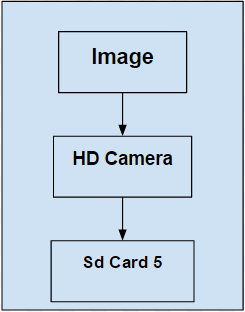 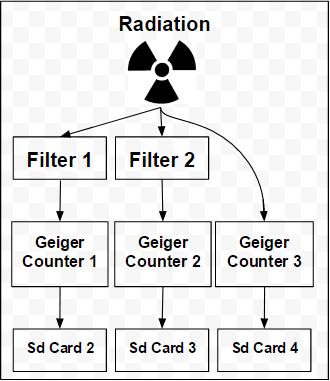 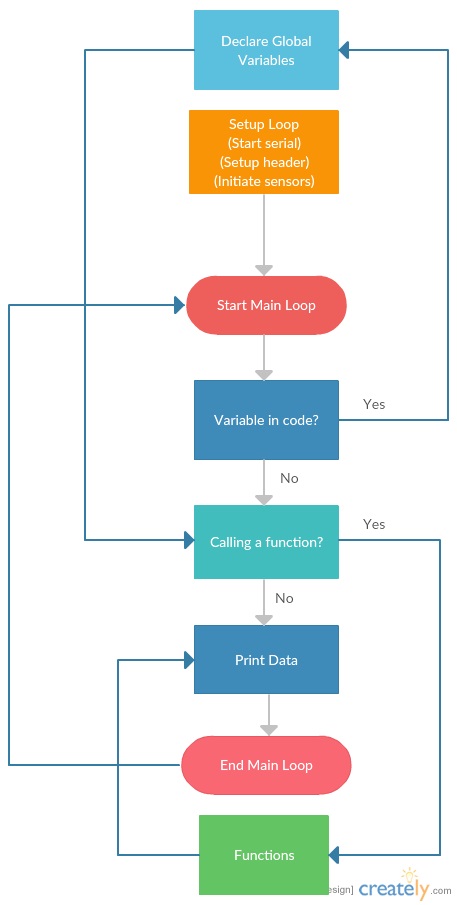 Code Flow Chart
SCIENCE Spring 2017
Anticipated Data Collection

Temperature
Barometric Pressure
Accelerometer
GoPro
GPS
CO₂ Sensor
3 Geiger Counters
RESULTS Spring 2017
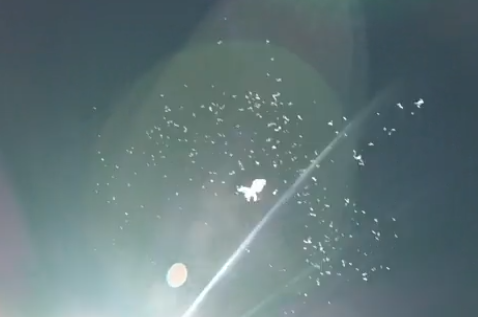 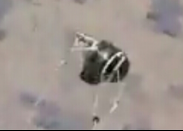 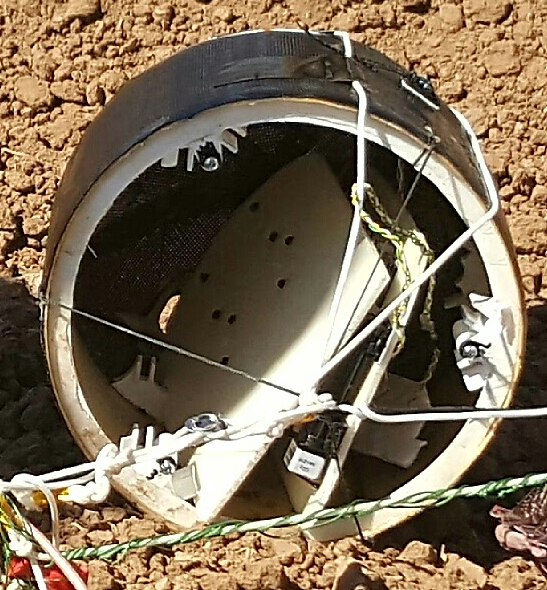 Mechanical Failures
Structural Integrity
Collision(s)
Post-Burst Conditions

No Science Data Recovery
CONCLUSIONS
SOLUTIONS, ACKNOWLEDGEMENTS & QUESTIONS/ANSWER
Solutions / Future Goals
Reinforce payload 
Remote start sensors
Live Feedback & Storage of Sensor Data
Radiation Detection & Filtering
Temperature (Inside & Outside of Payload) 
Payload Path Video
CO₂ Sampling
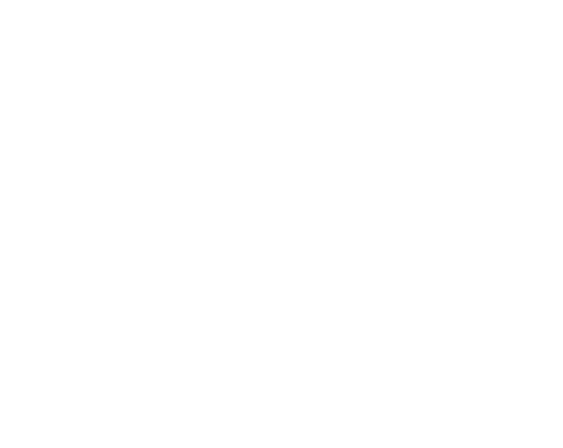 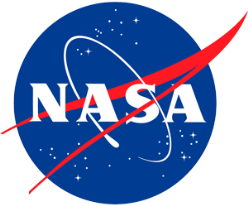 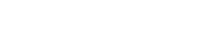 THANK YOU!
ASCENDING Further
ASCEND TEAM 2017
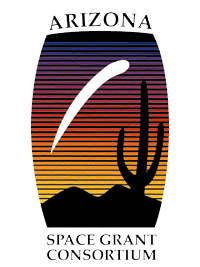 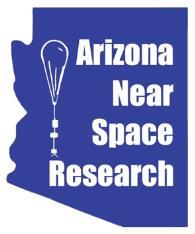 Special thanks to:
Ernest Villicaña
Dr. Ed Ong
Jack Crabtree
Paul Ronquillo
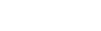 QUESTIONS?